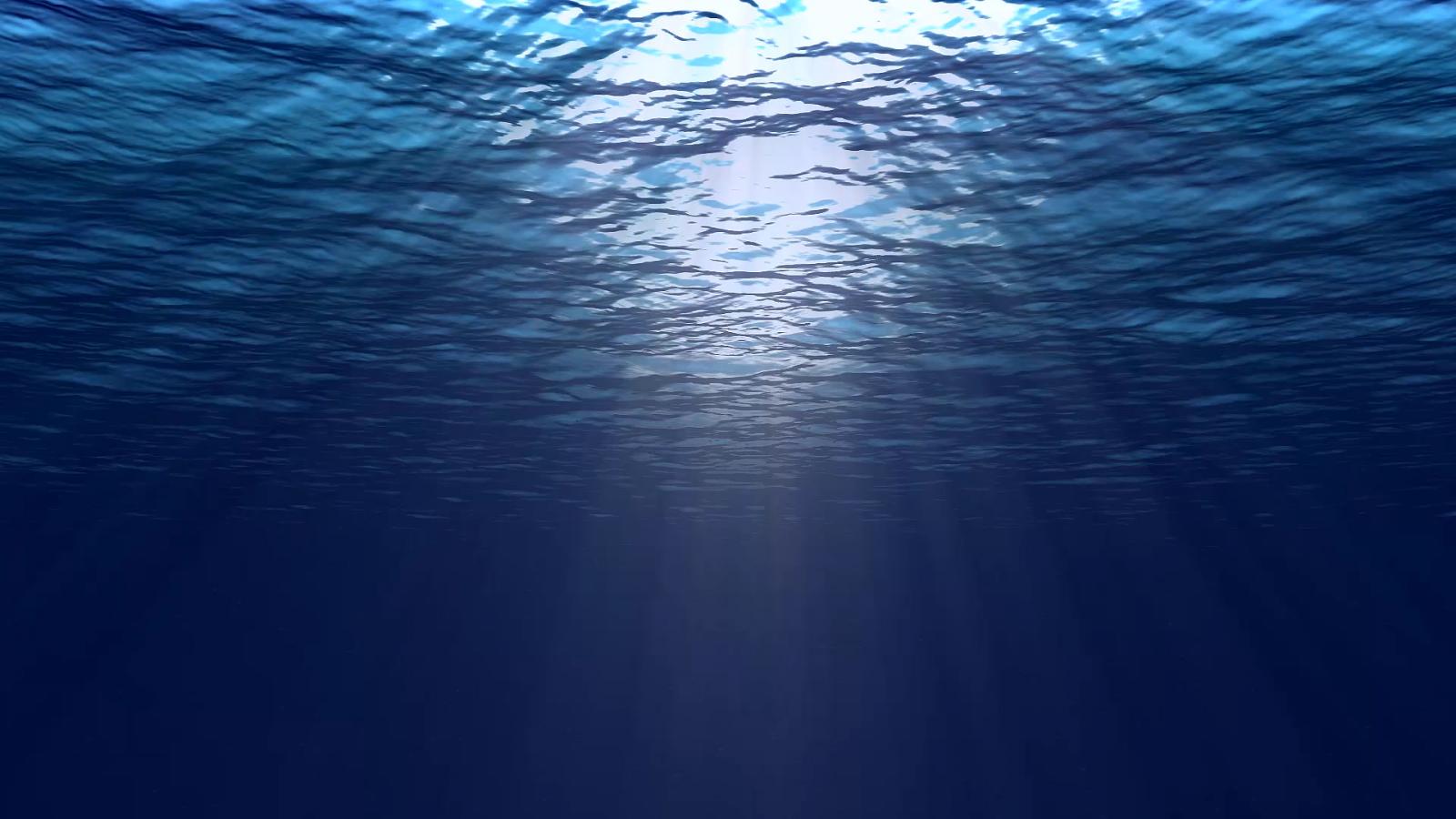 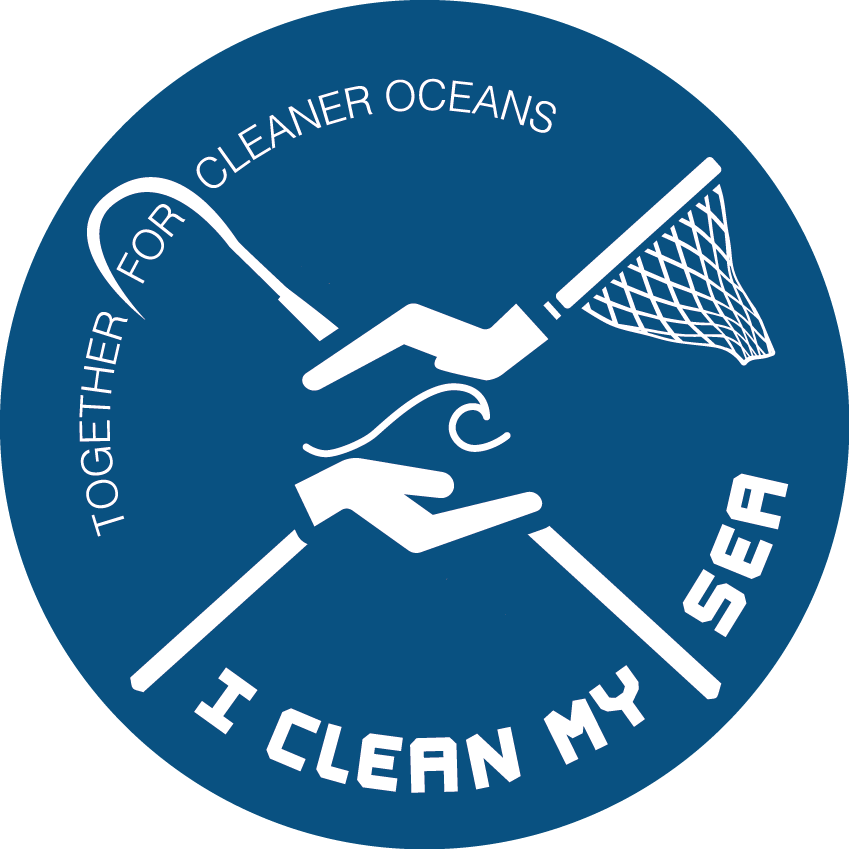 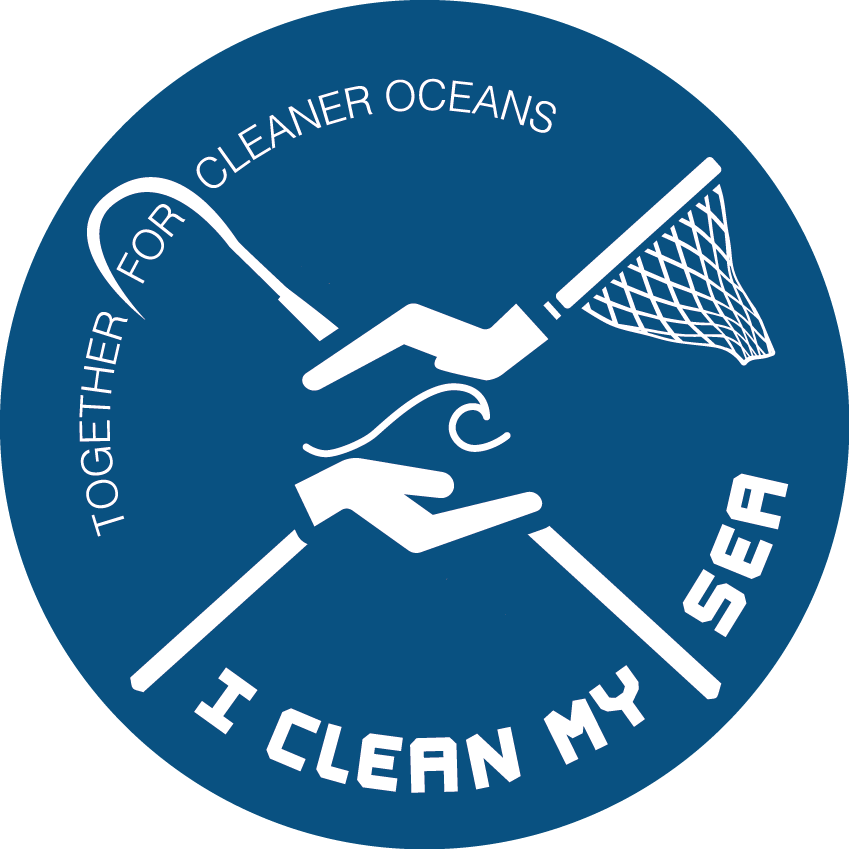 Our Goal :

Collect floating plastics in the coastal area

Efficiently 

With the support of all sea users
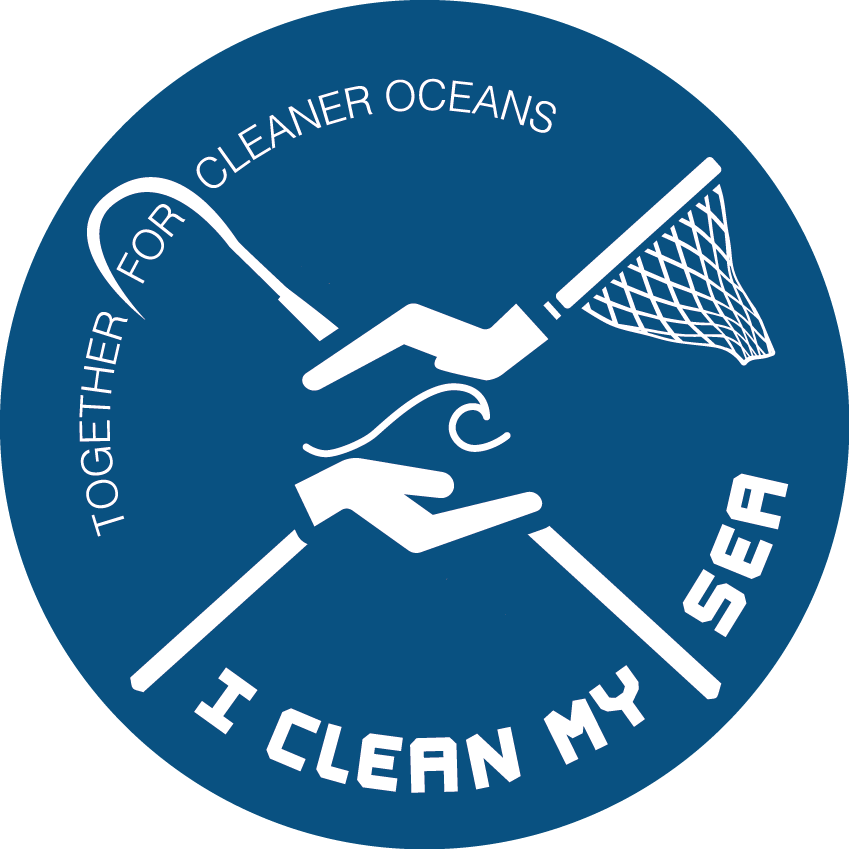 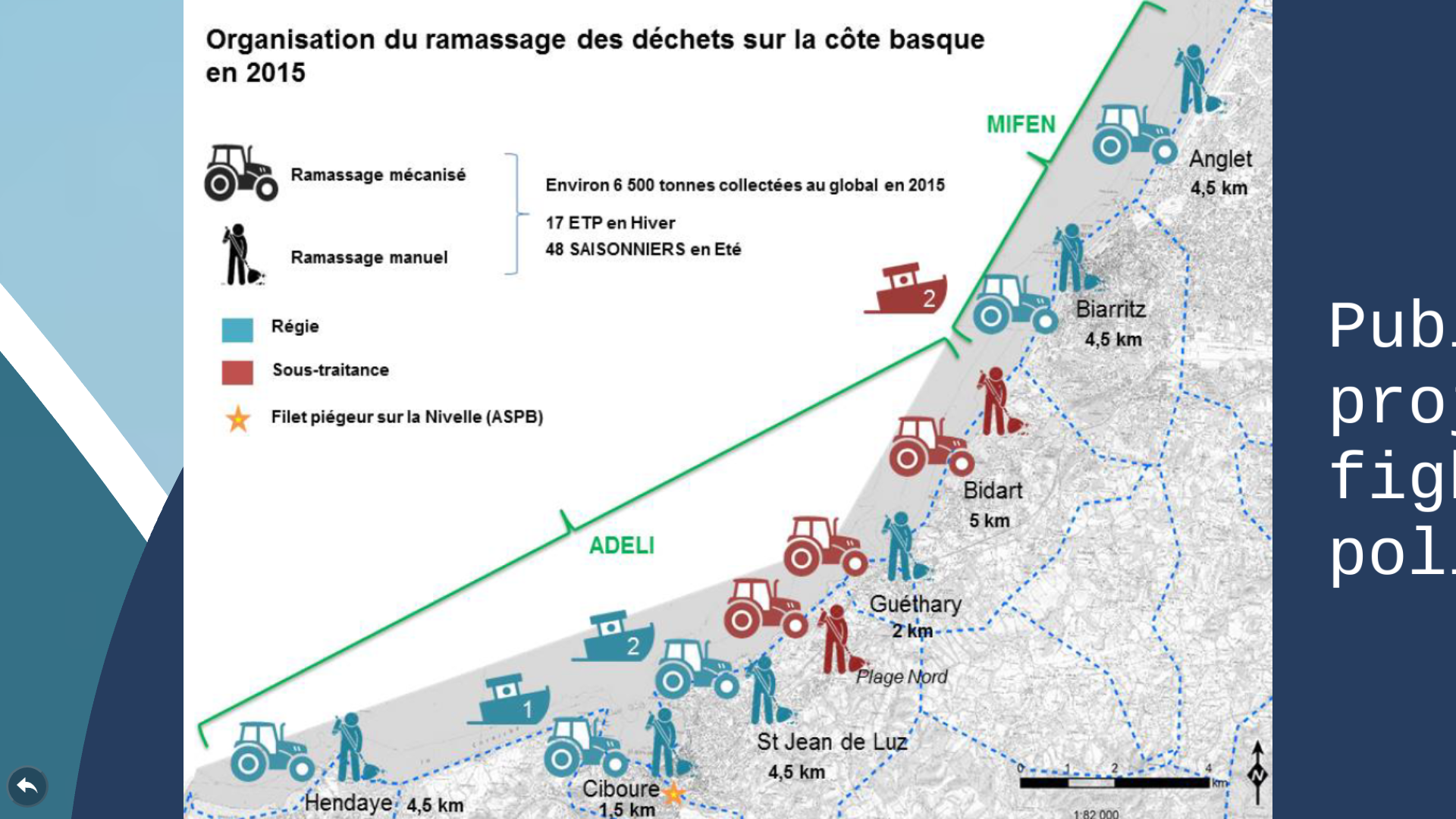 How it all started :

Existing initiatives & experiences on the French coasts

	Basque Country 6 ships
	Mediterranean Coast 2 ships
    … ?



Identified limitations to the existing plans

Technical solutions to enhance efficiency

Global awareness of the plastic problem

Costs of environmental damage attributed to plastic pollution in Europe, is estimated at 22 billion euros by 2030 (europarl.europa.eu)

Economic strategy to set up a pilot project
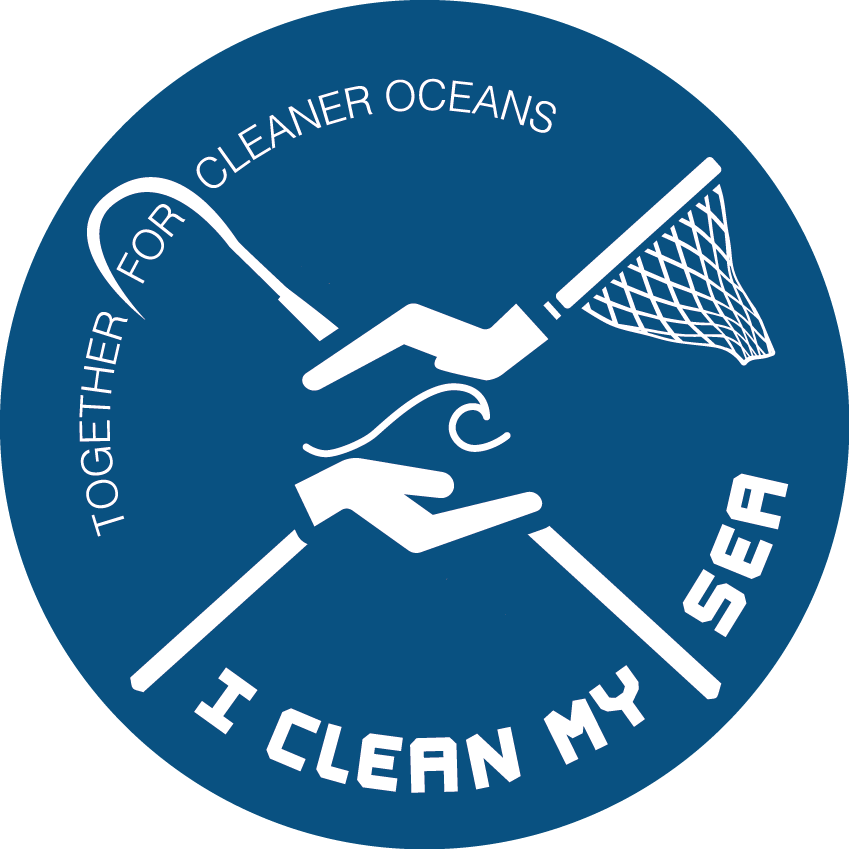 Operational Strategy
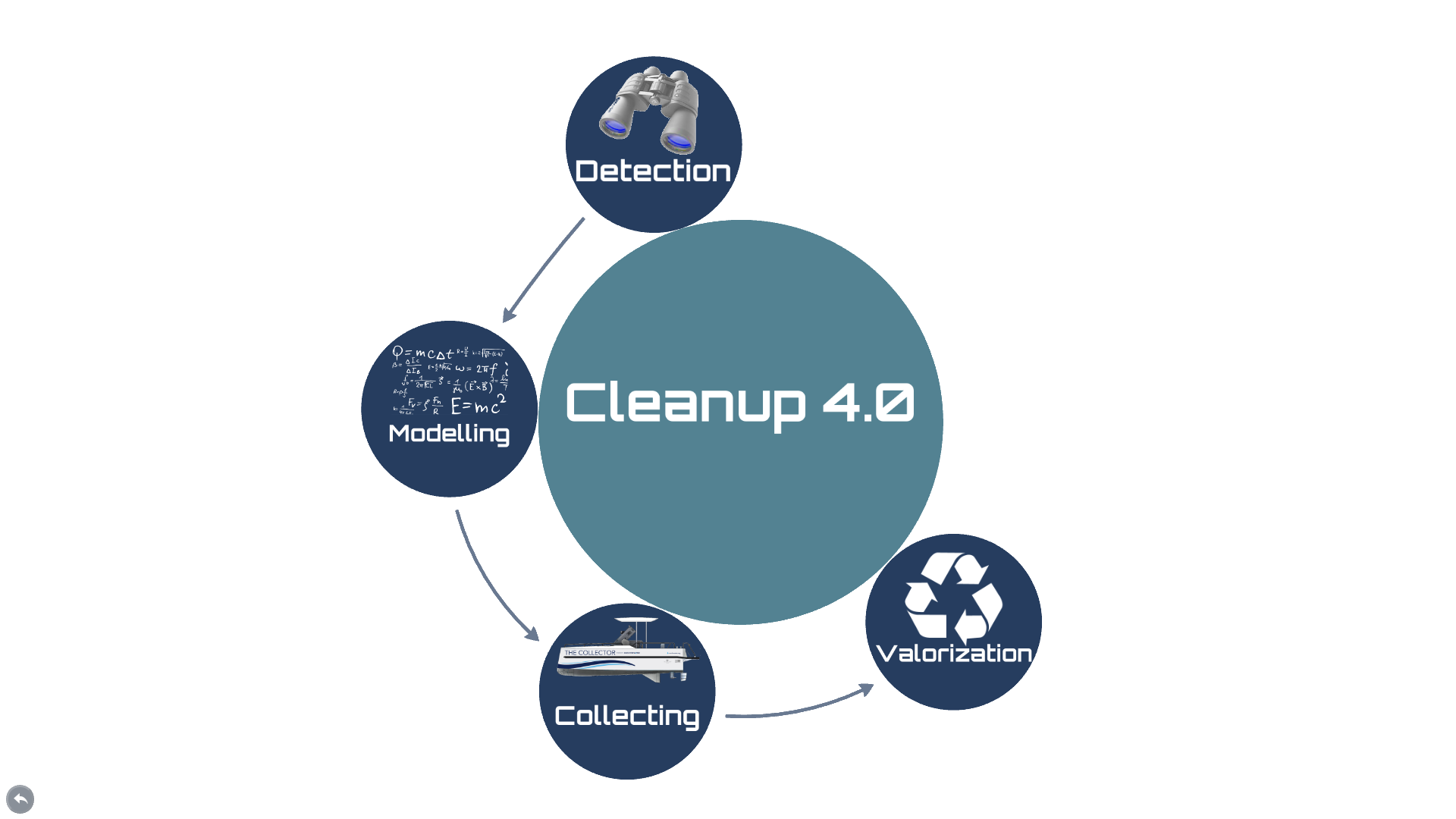 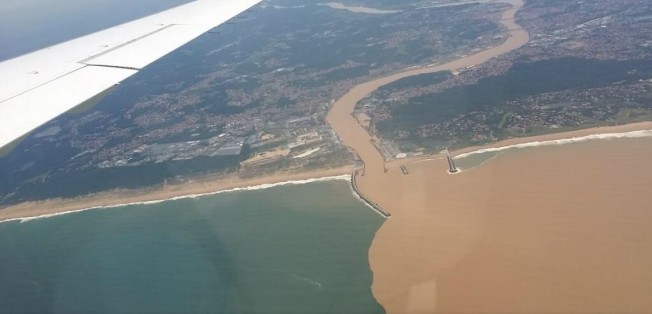 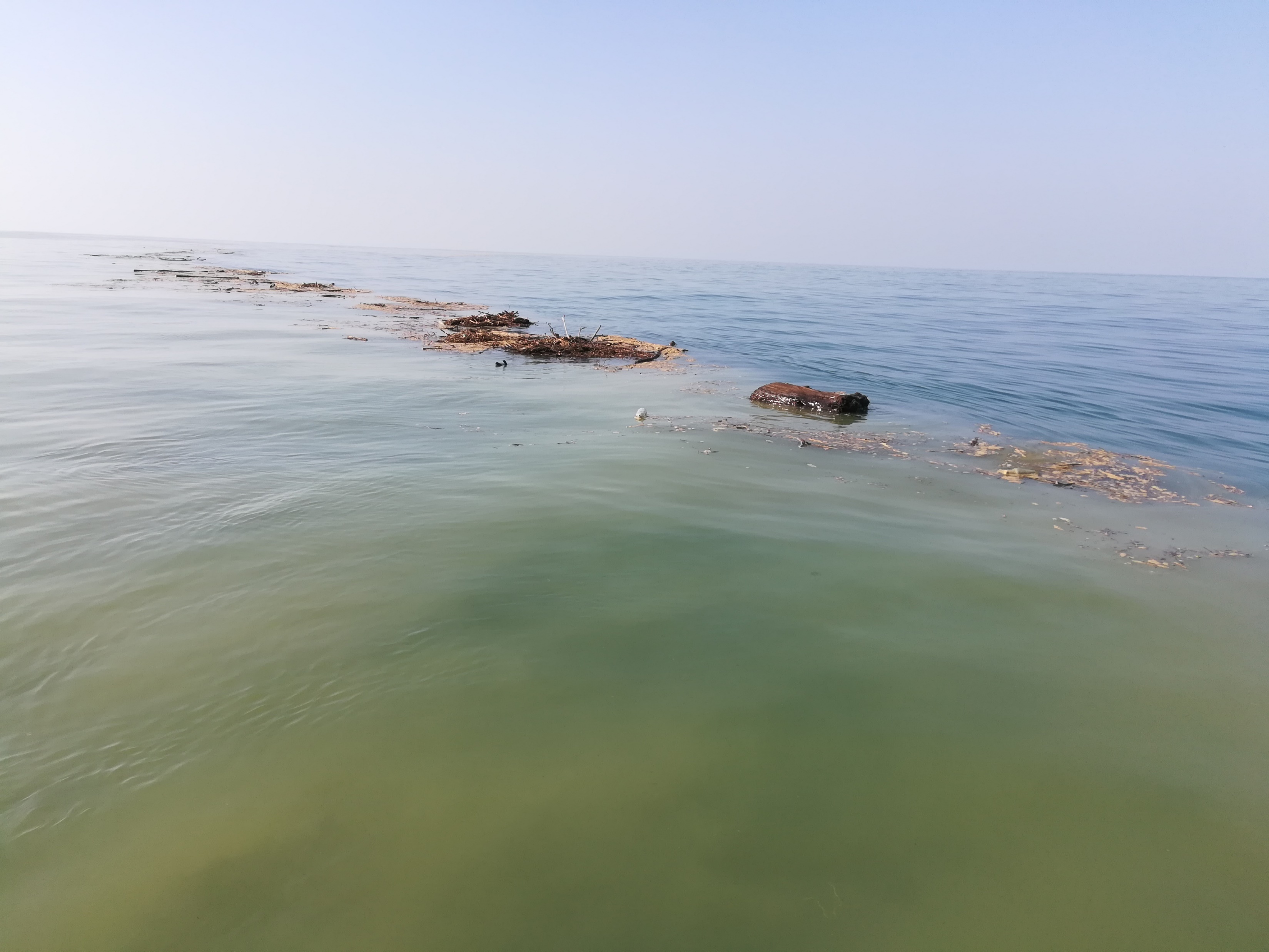 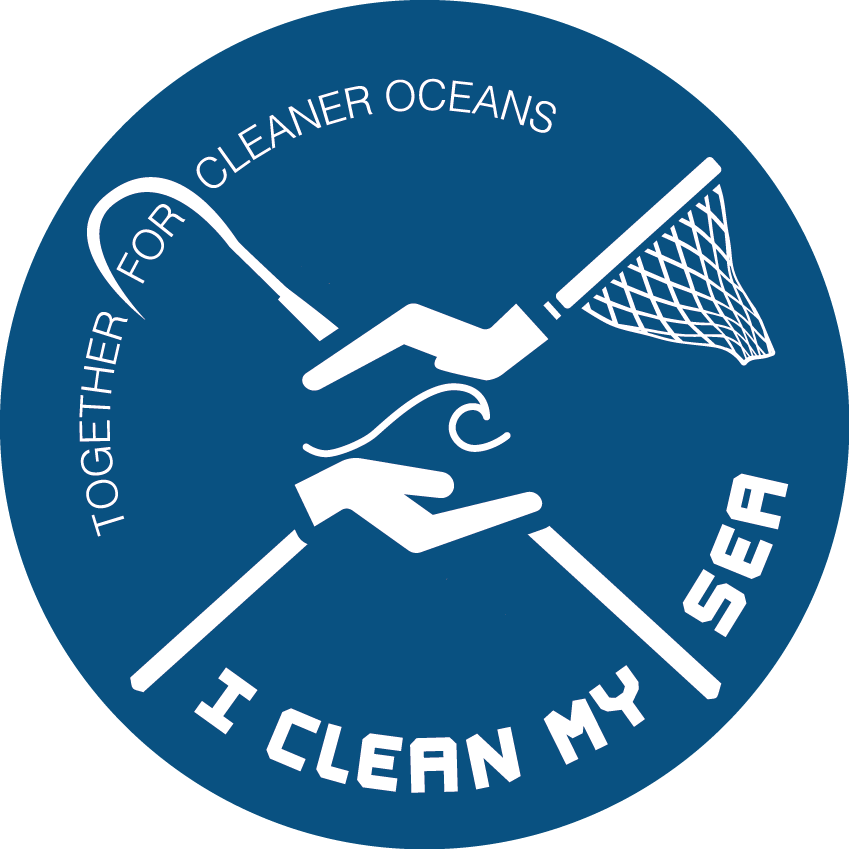 80 % of plastics transit through rivers
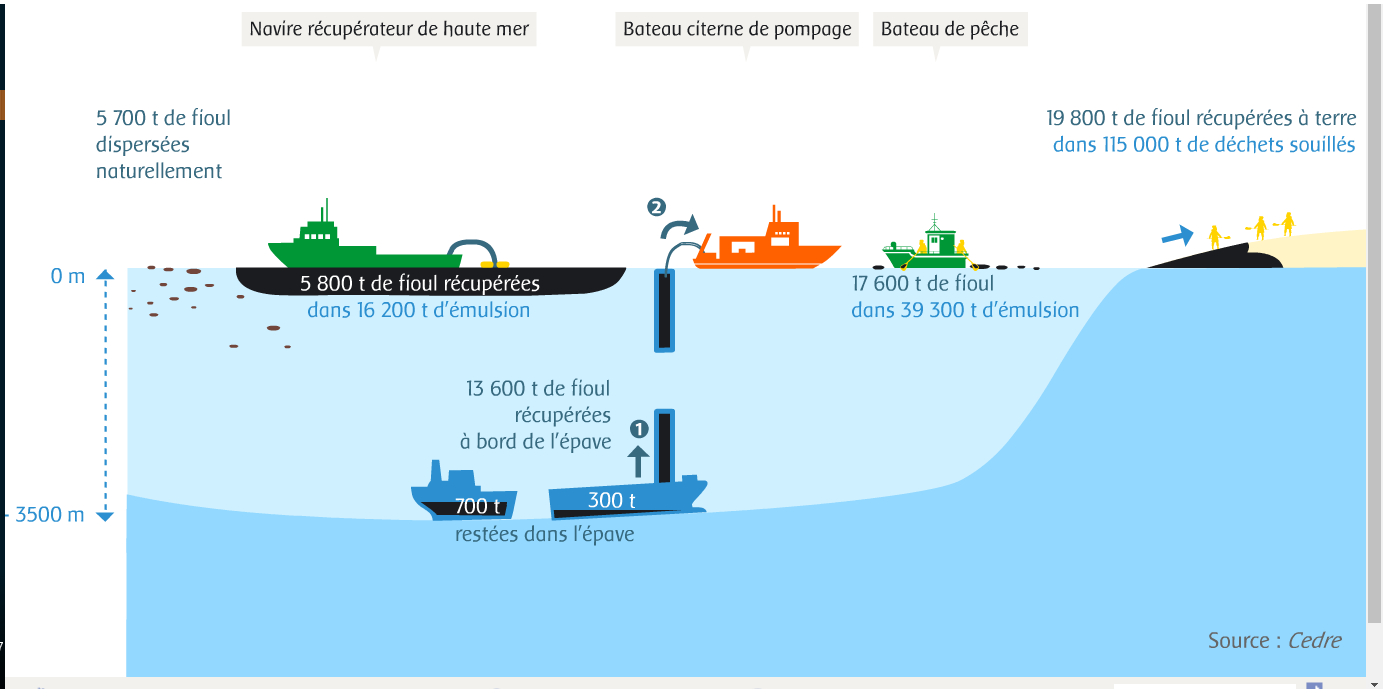 Prestige oil spill
Many small units are more efficient than a single large vessel
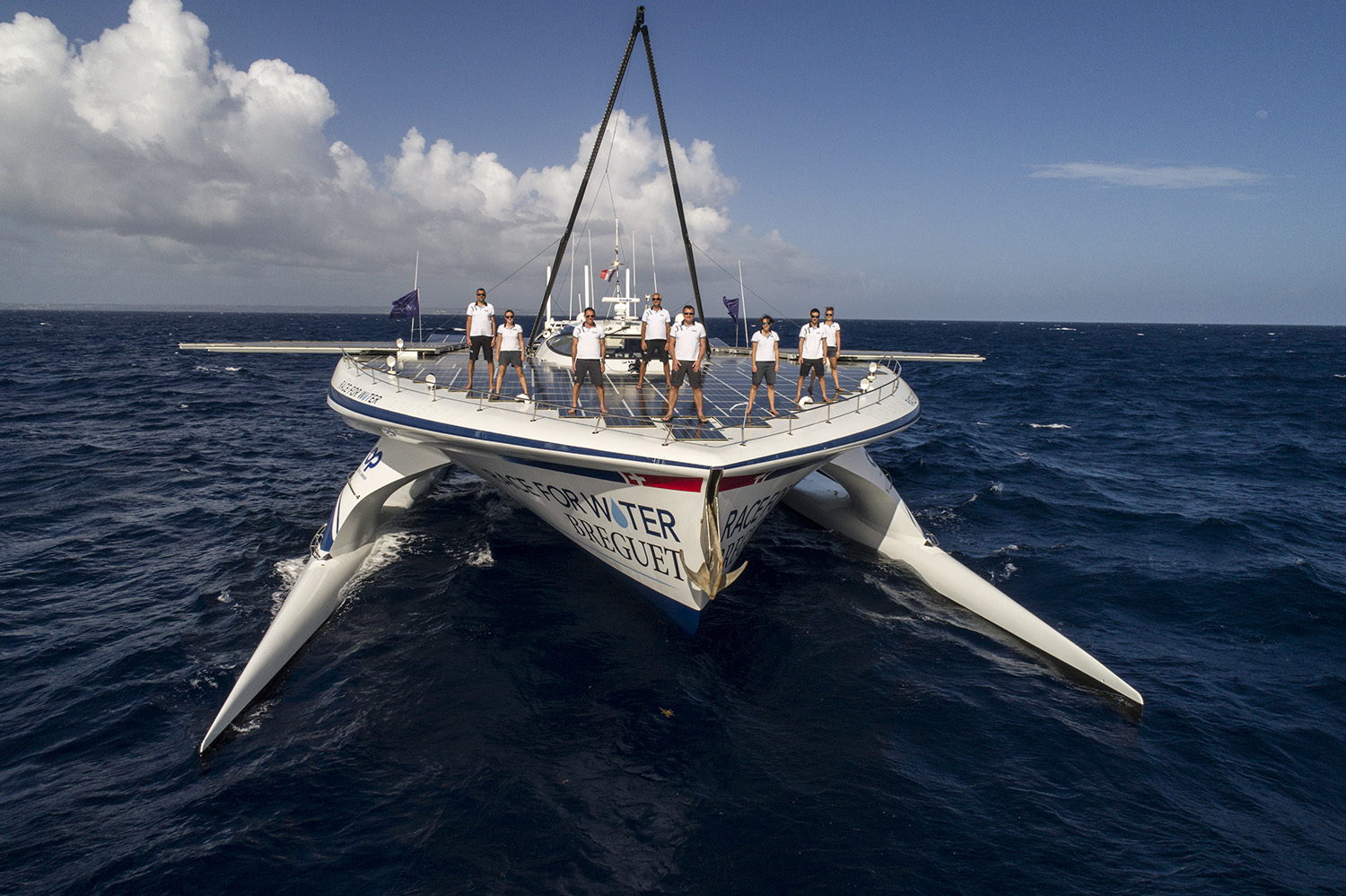 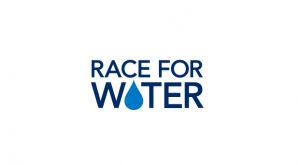 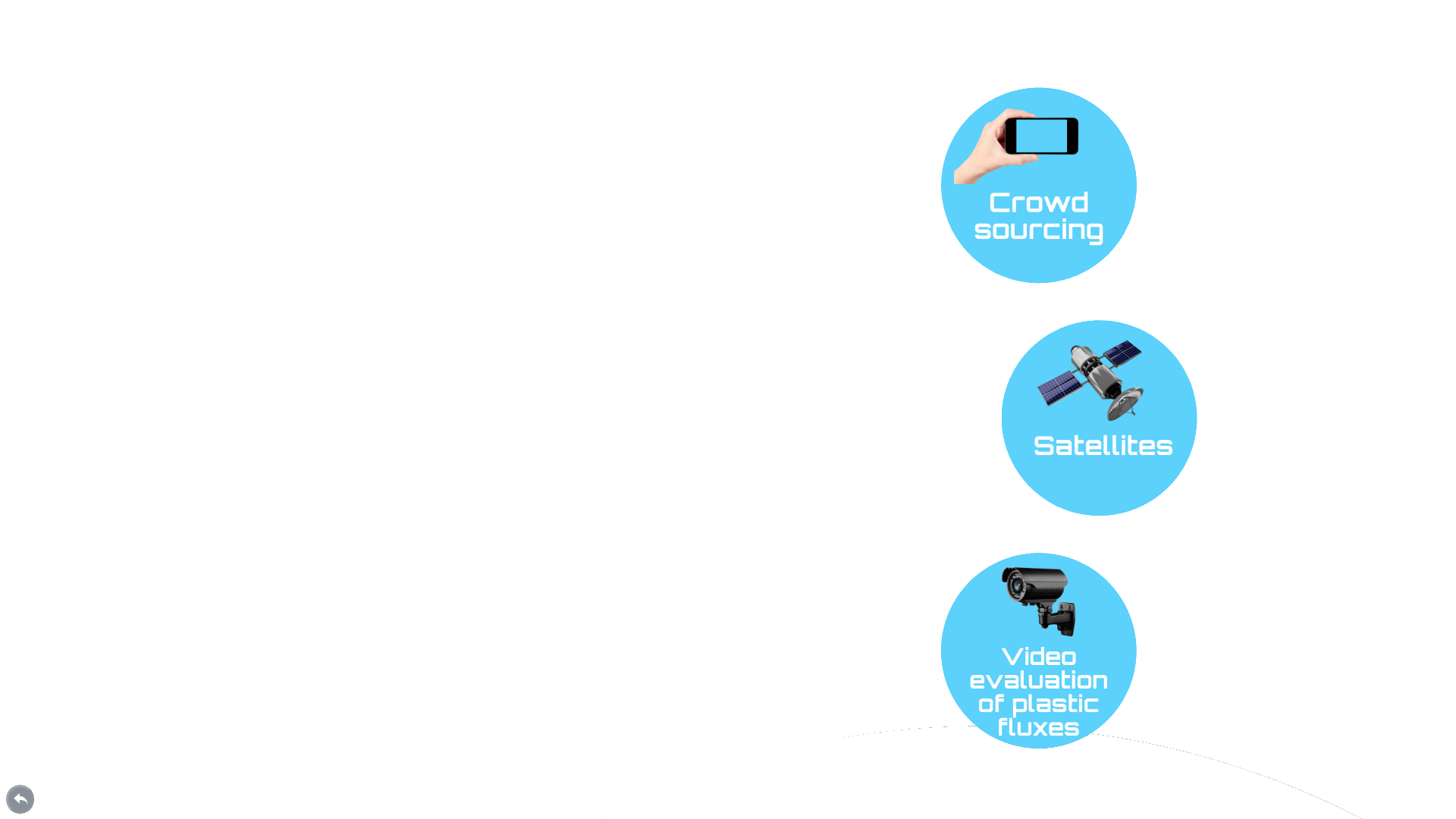 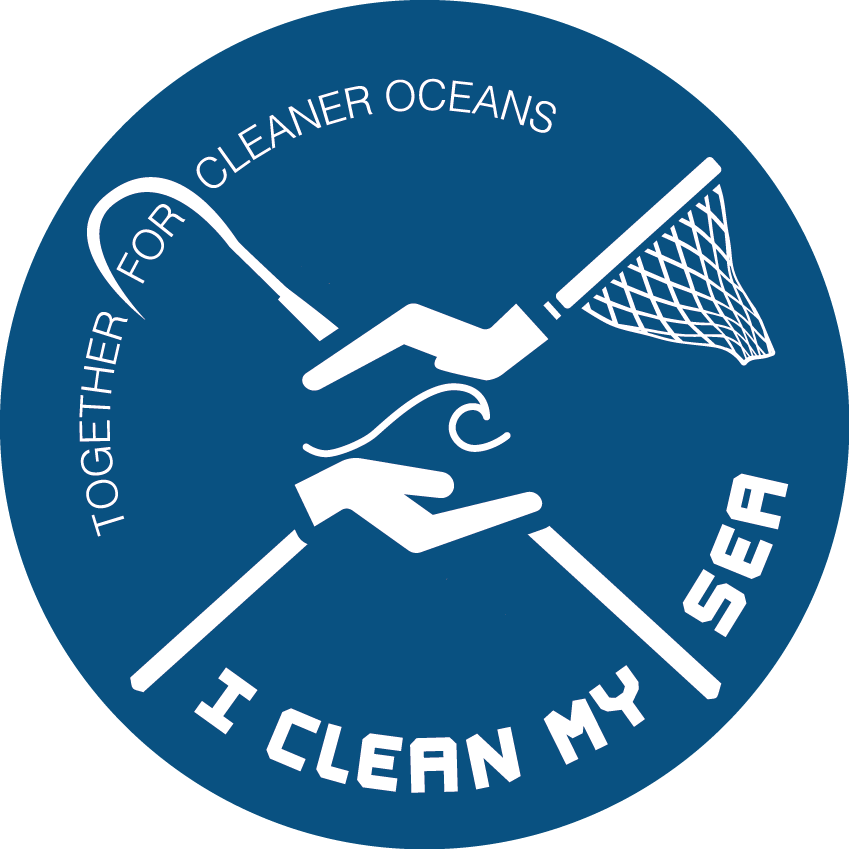 Operational Strategy
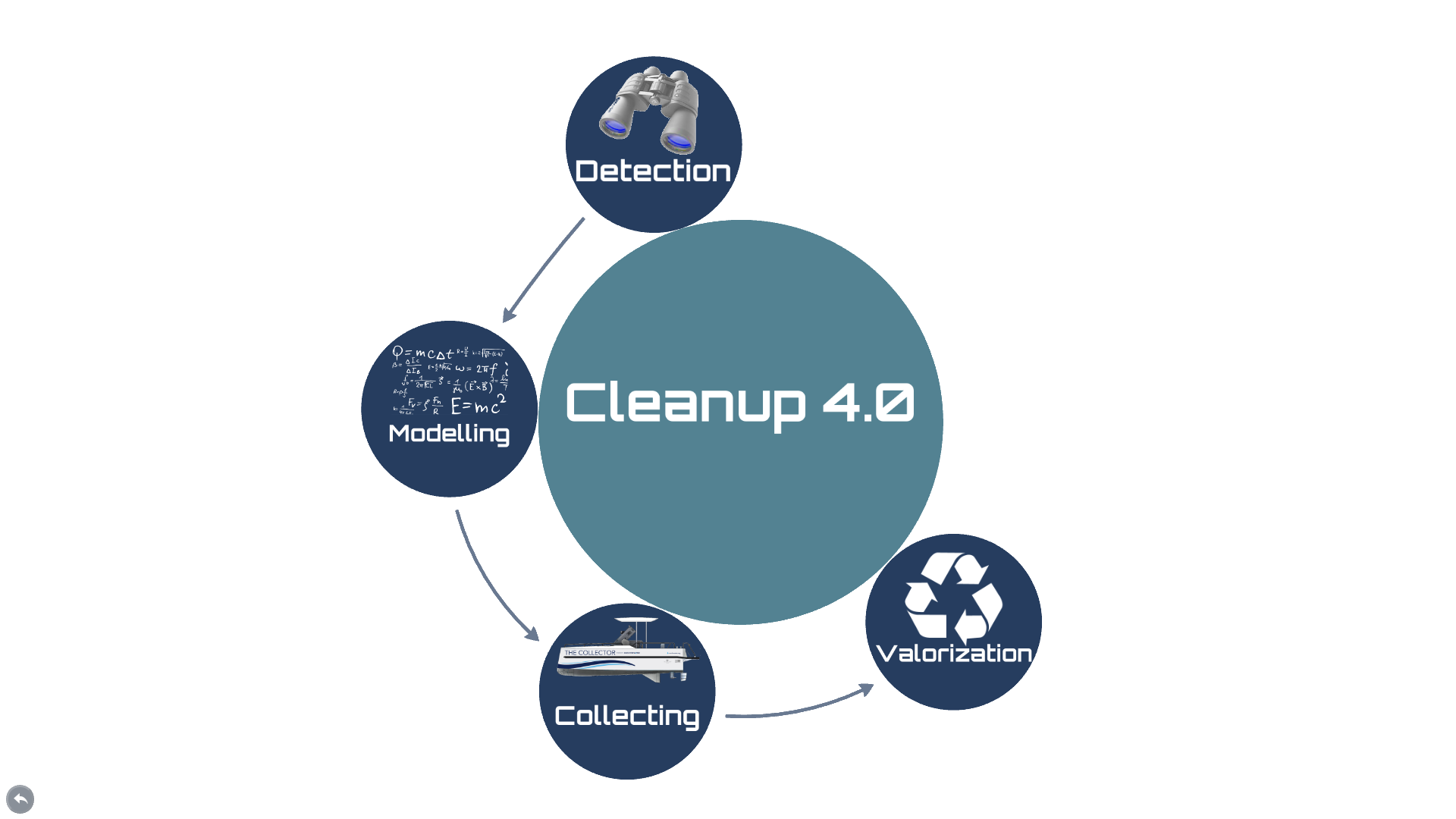 Marine Front Detection
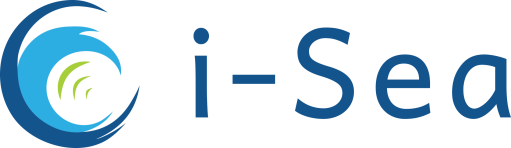 As a proxy to locate potential plastic accumulation areas

High resolution optical satellite data (Landsat-8 / Sentinel-2)

Landsat-8 thermal bands to detect thermal fronts
Landsat-8 and Sentinel-2 optical bands (NIR) to detect turbidity fronts
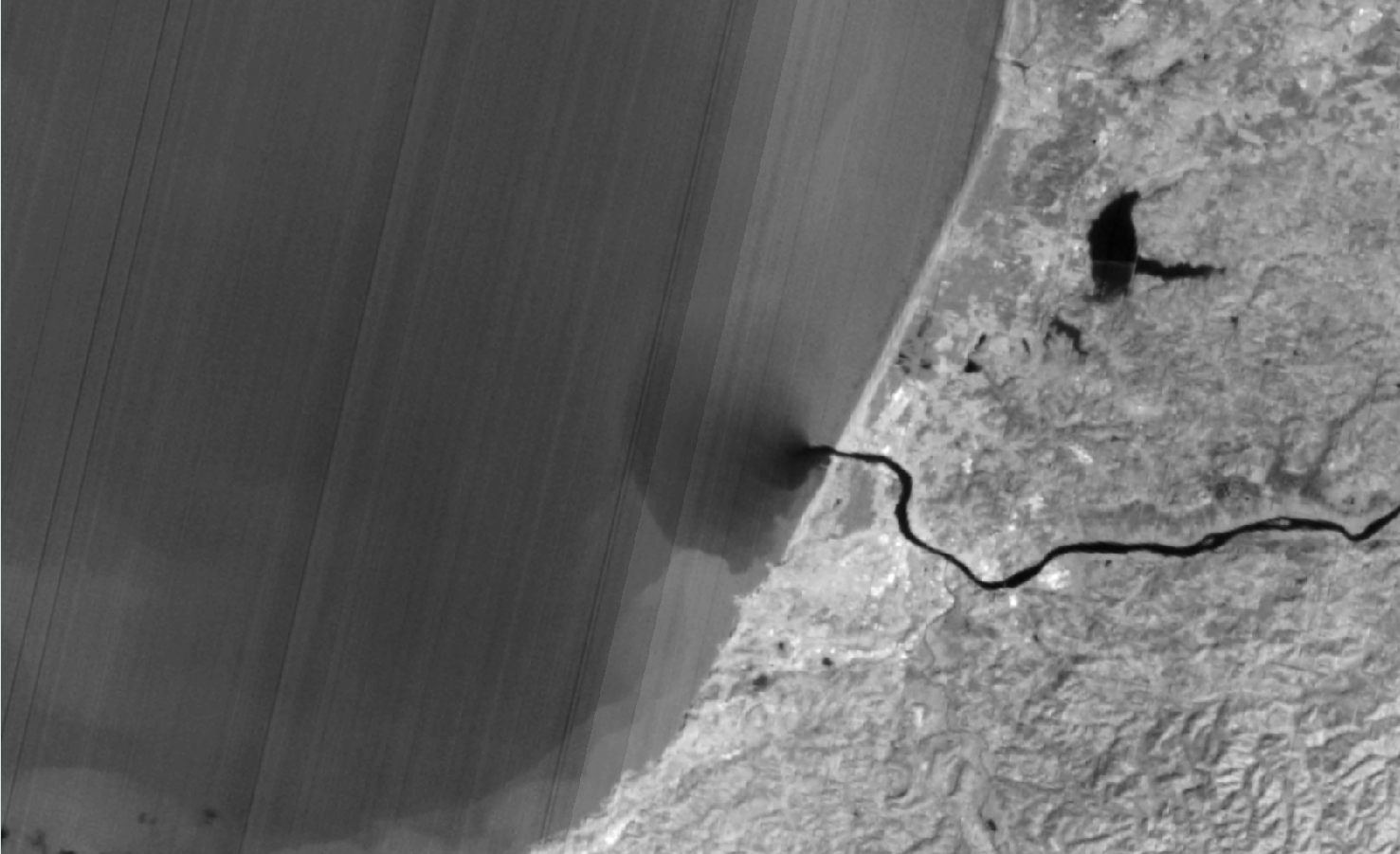 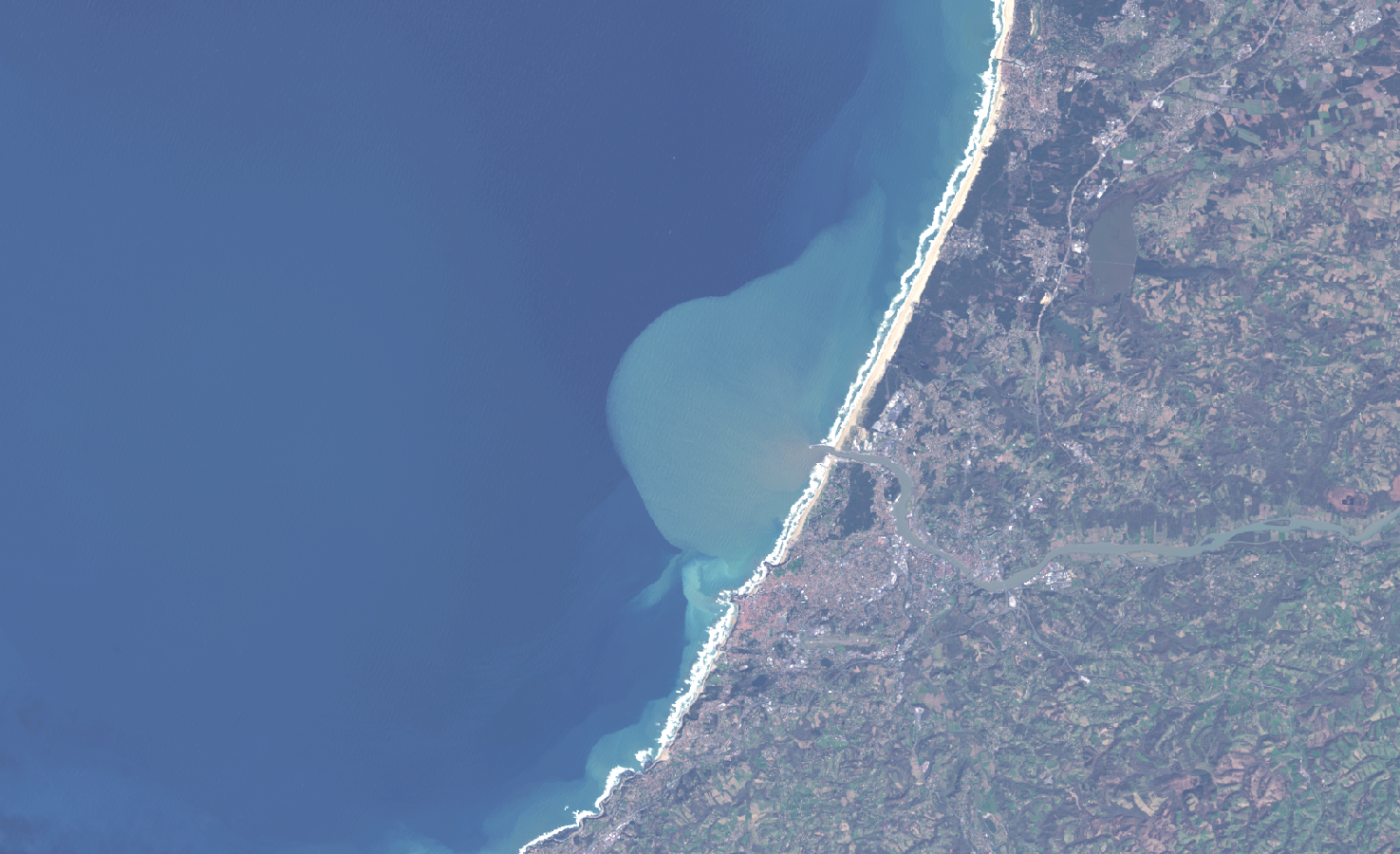 Sentinel-2 visible bands
Landsat-8 thermal bands
Marine Front Detection
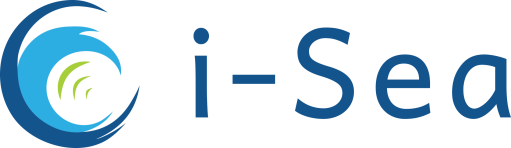 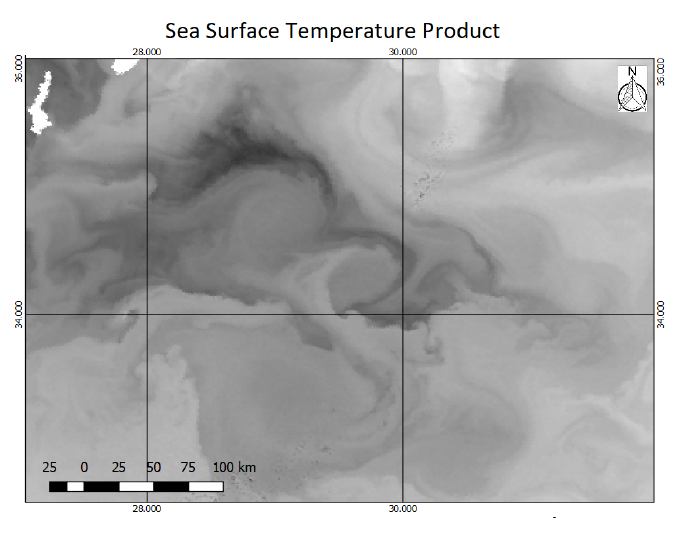 Edge detection algorithms
Fronts detected by their high gradient difference

Laplacian kernel / Canny / Mean-Shift

Sensitivity to noise   Filtering is needed

Detected edge objects  inputs for the drift forecasts
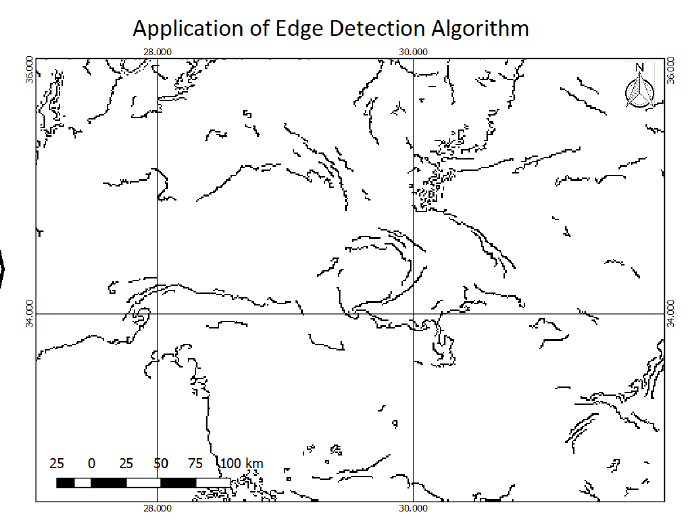 Denoising filters
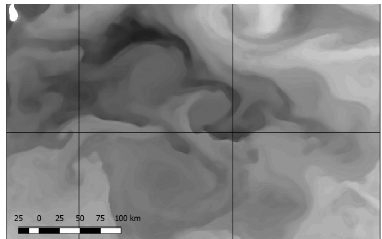 Miltiadou, M., Papoutsa, C., Karathanassi, V., Kolokoussis, P., Lafon, V., … (2018, August). Detection of marine fronts: a comparison between different approaches applied on the SST product derived from Sentinel-3 data. In Sixth International Conference on Remote Sensing and Geoinformation of the Environment (RSCy2018)
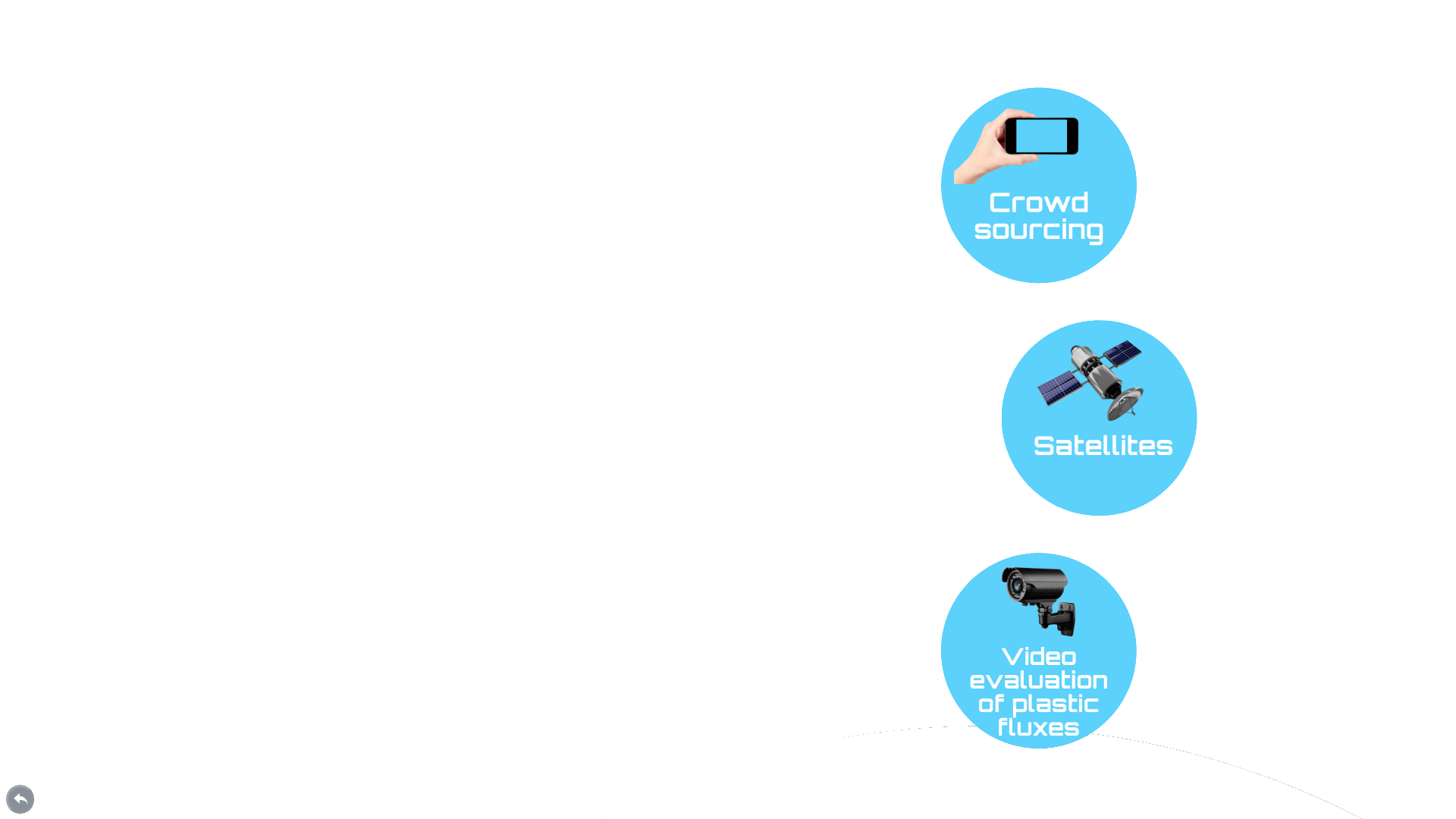 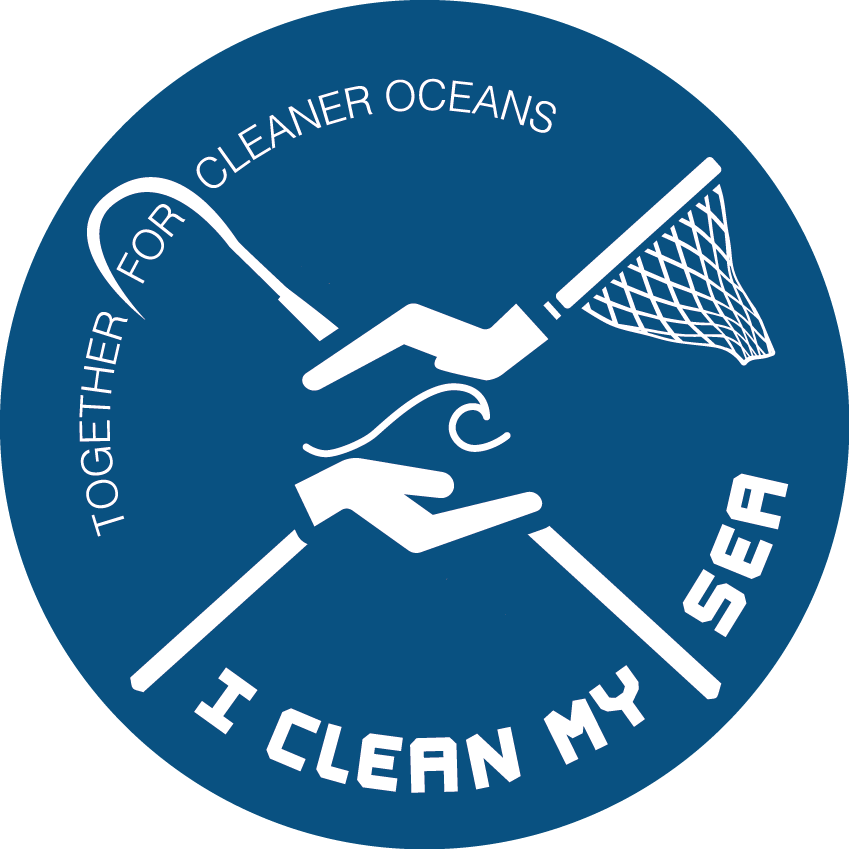 Operational Strategy
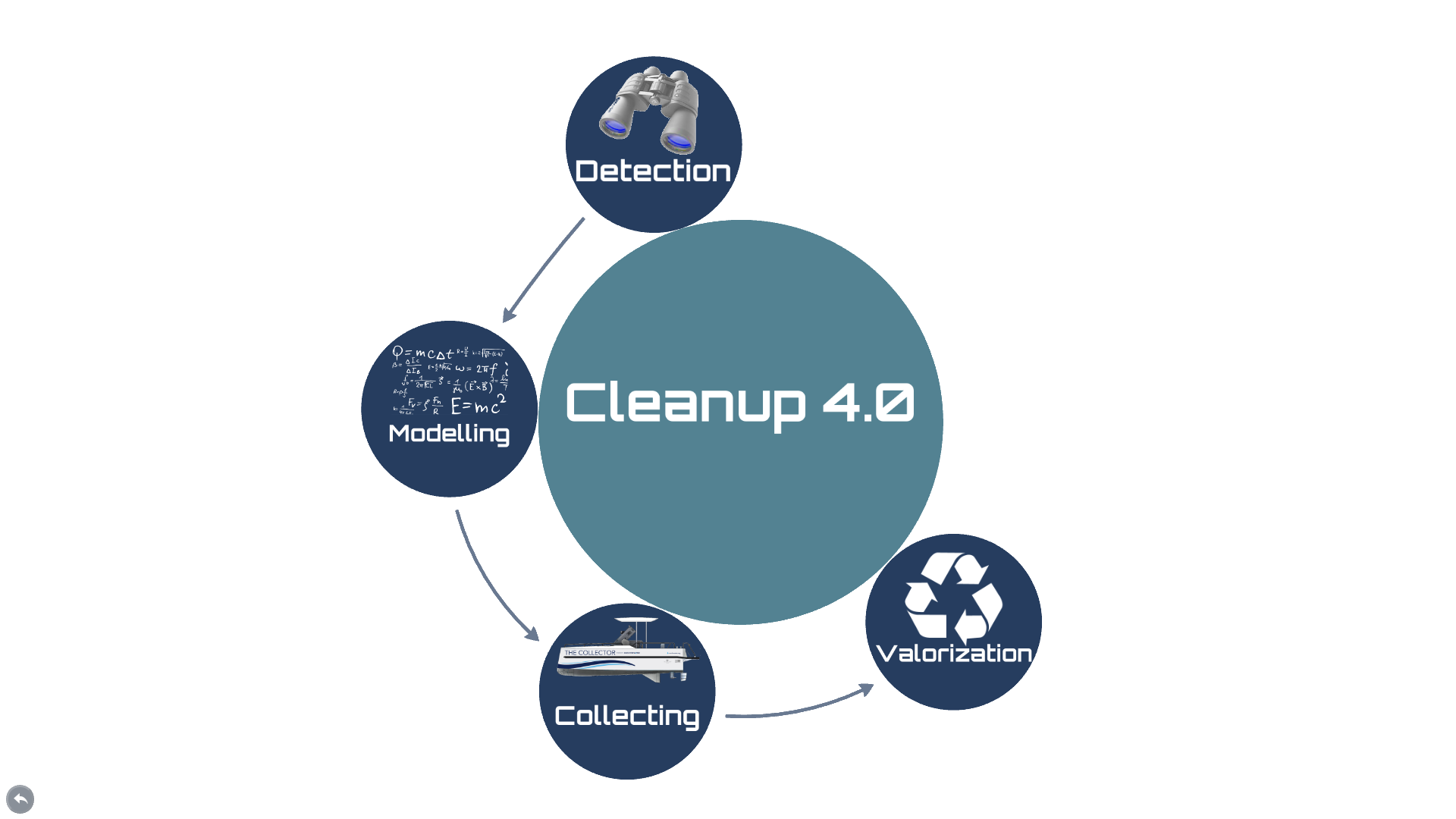 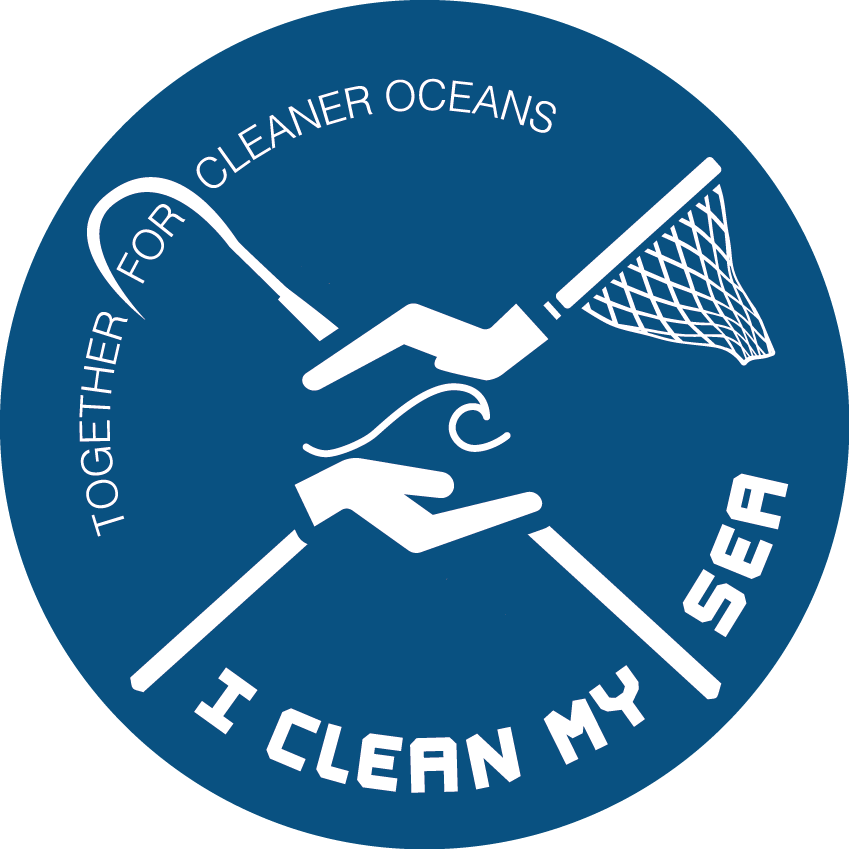 Video Sensing
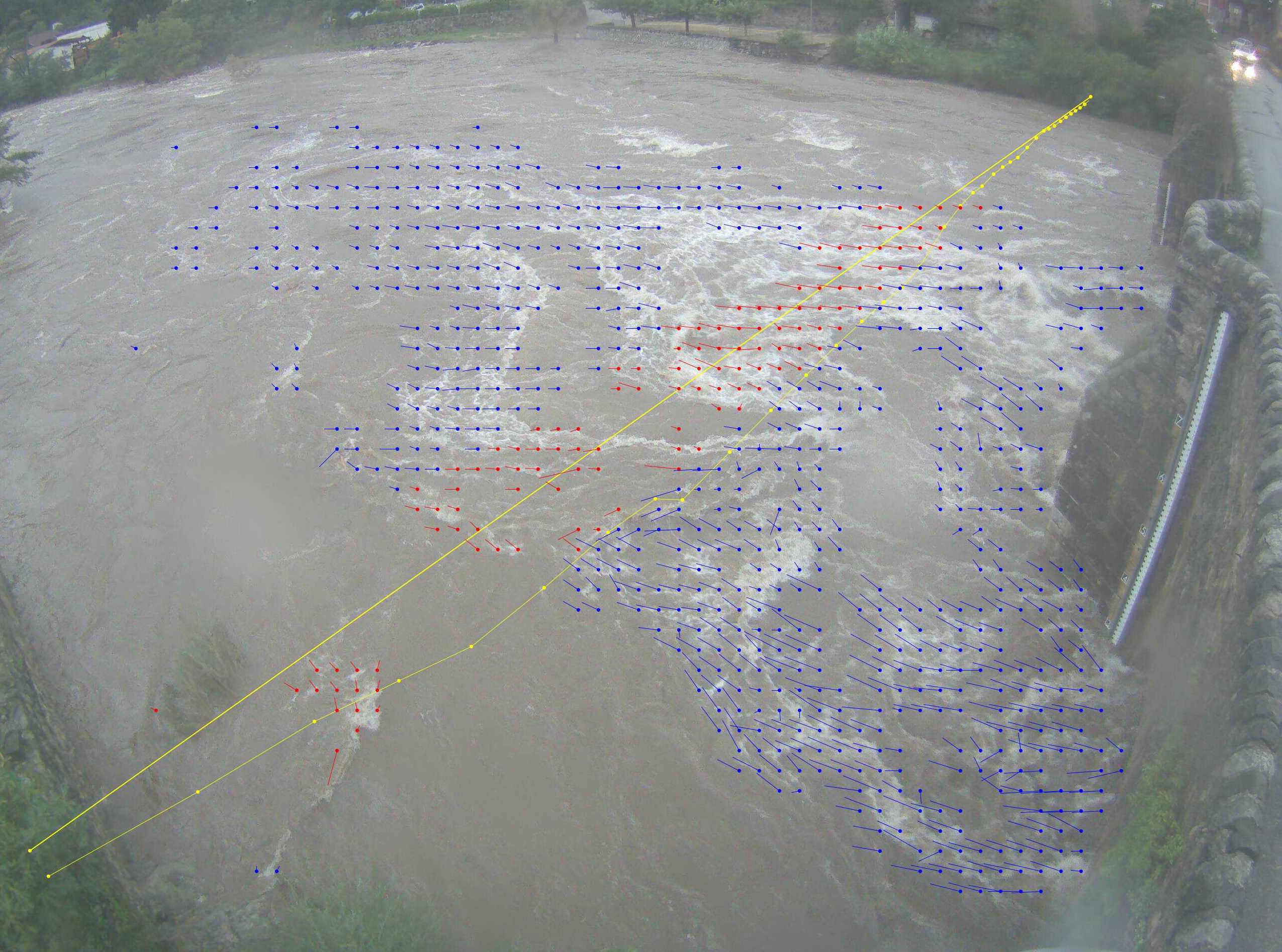 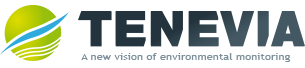 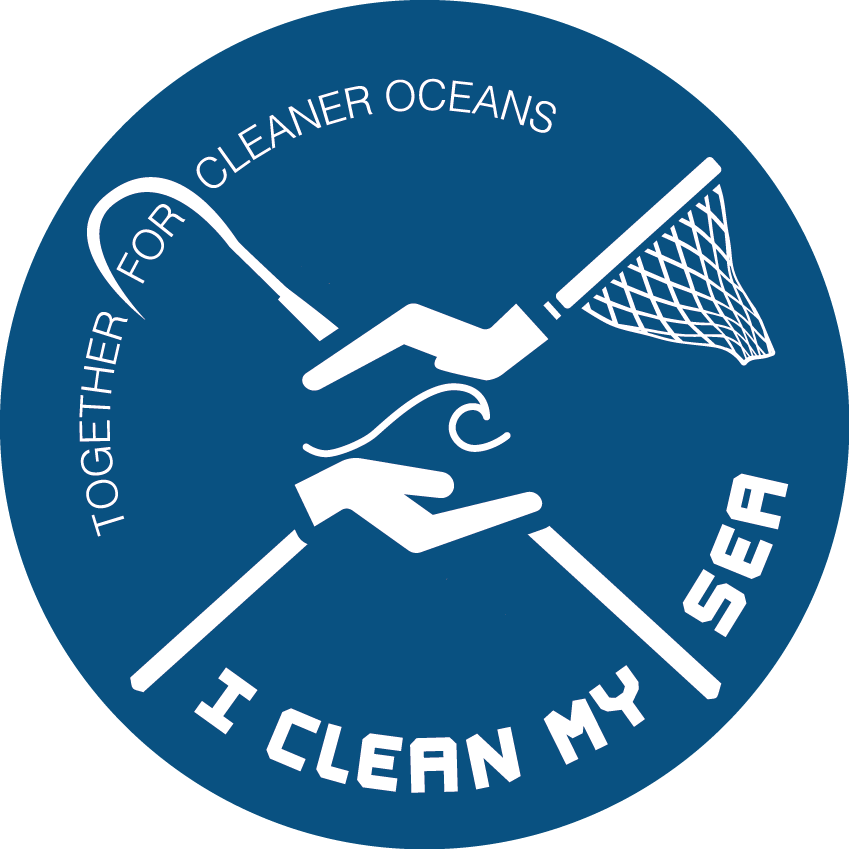 Operational Strategy
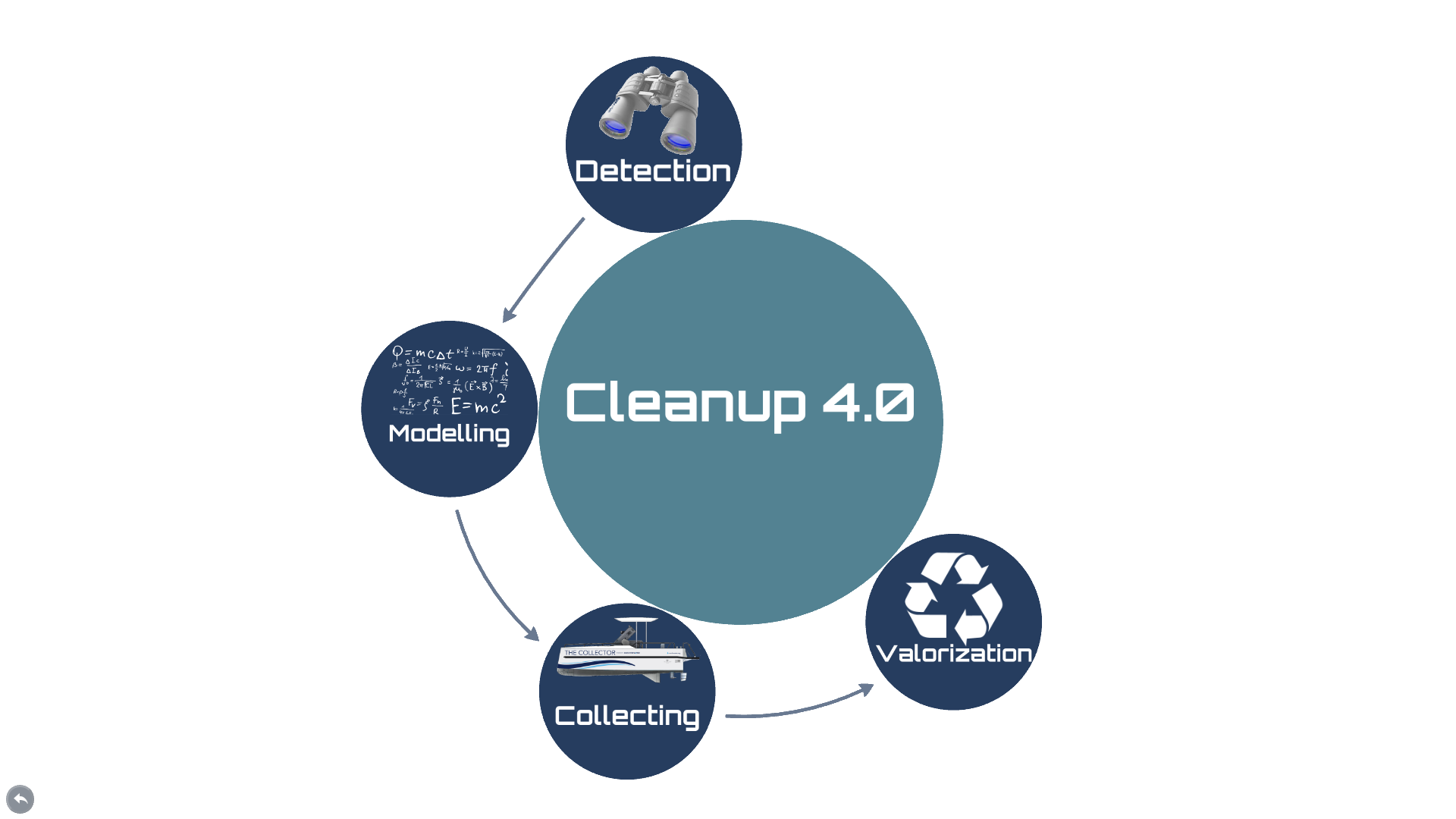 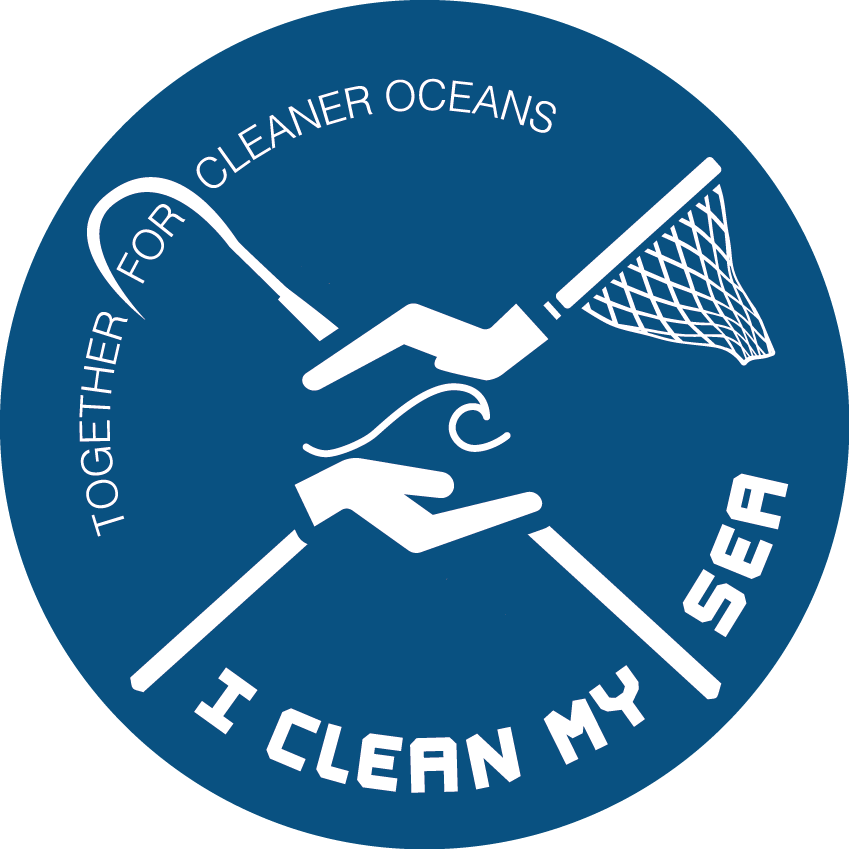 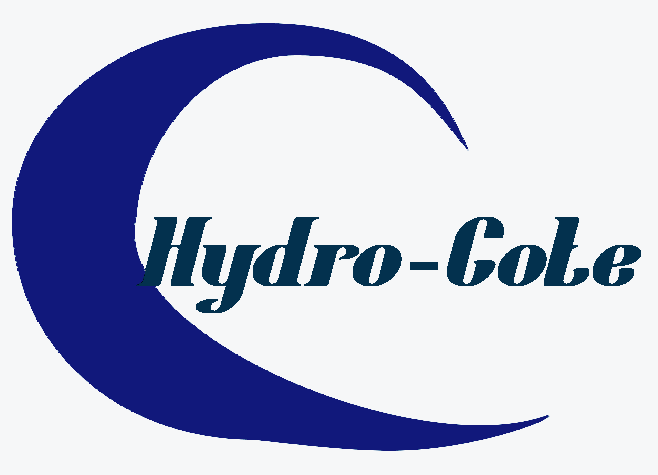 Drift Forecast
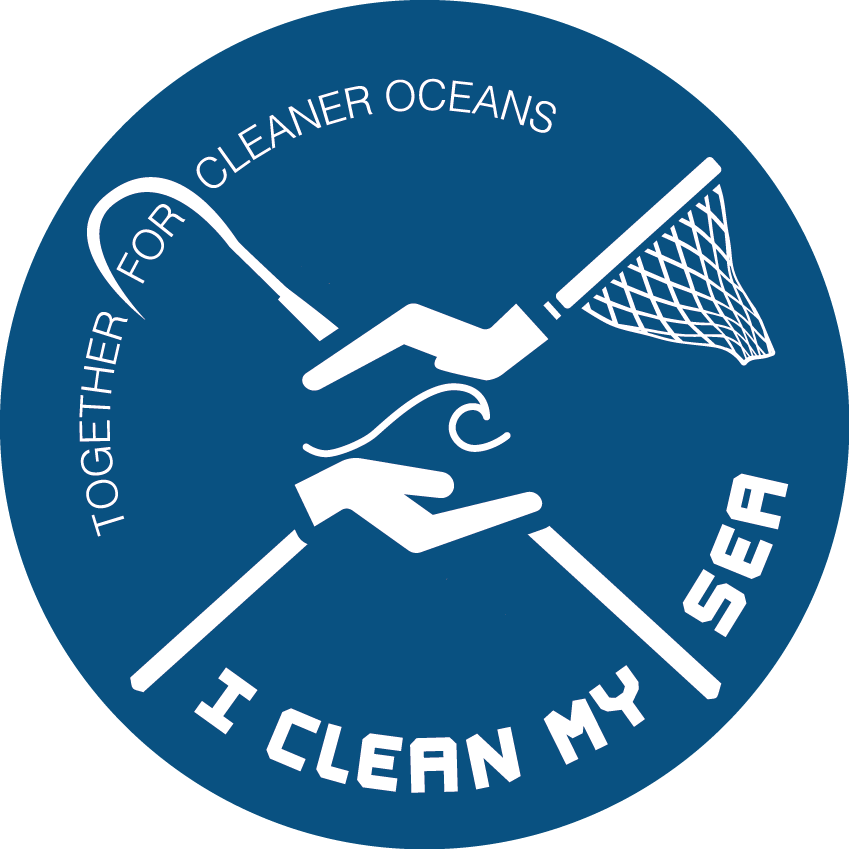 Operational Strategy
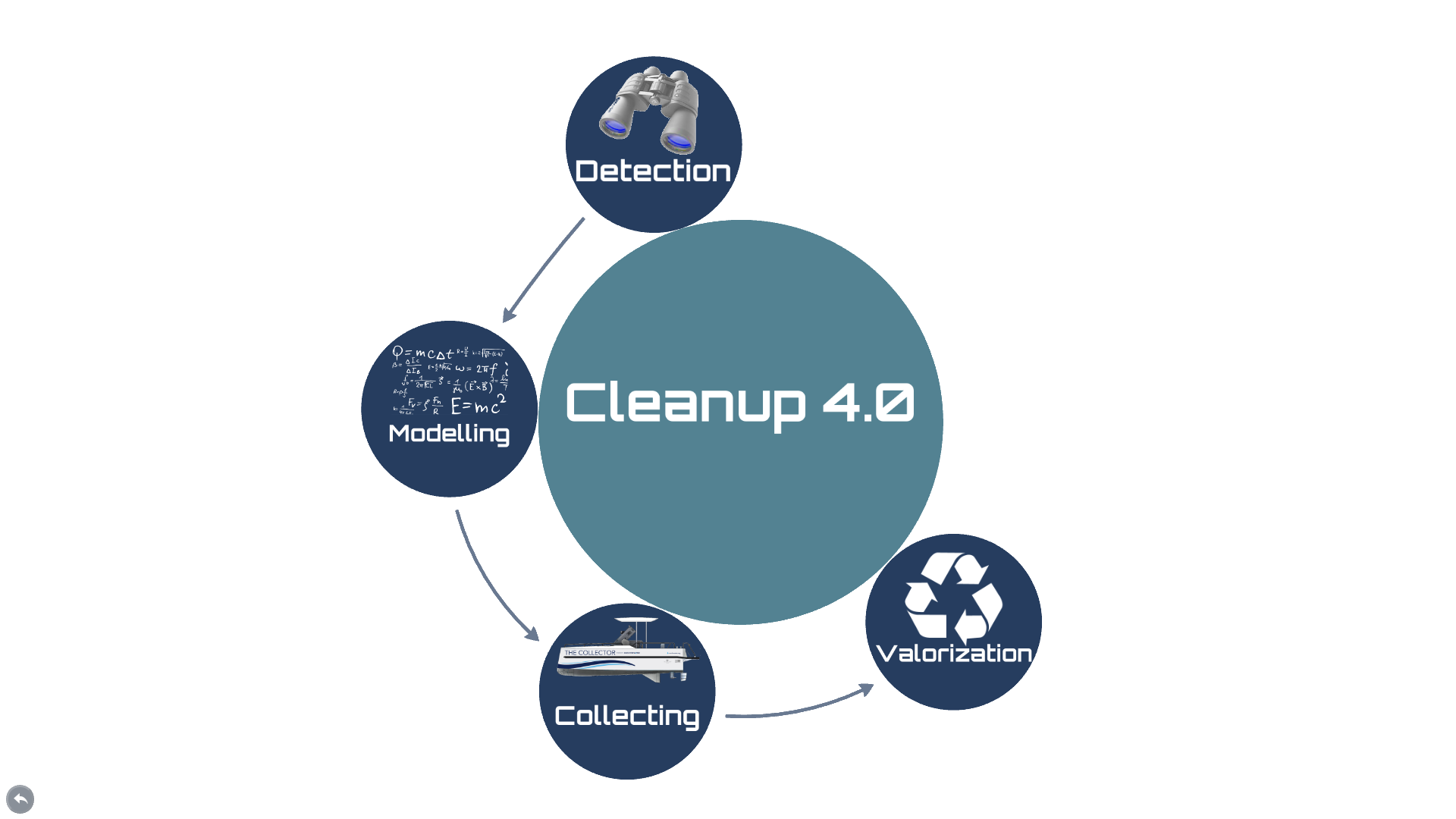 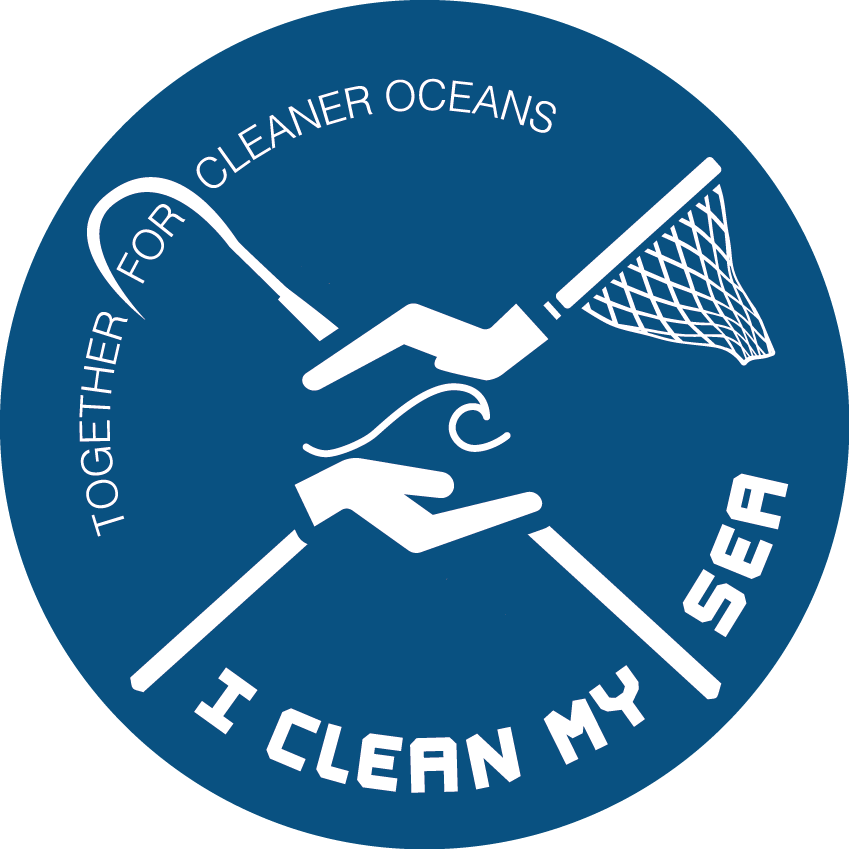 Partnerships : 

Technical


 





functional




financial
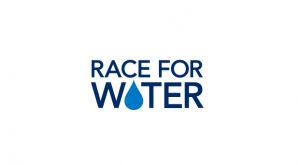 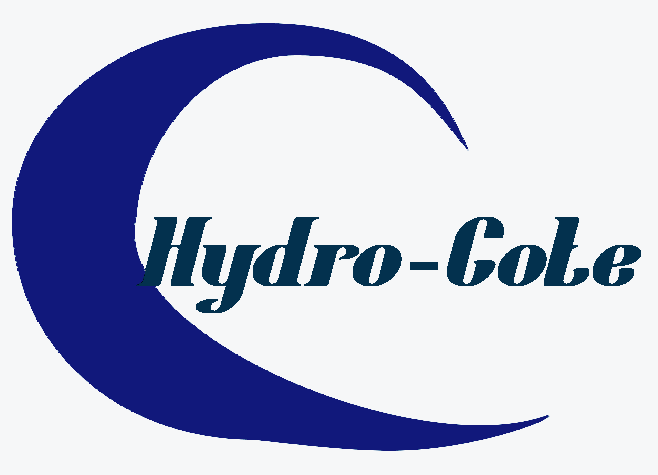 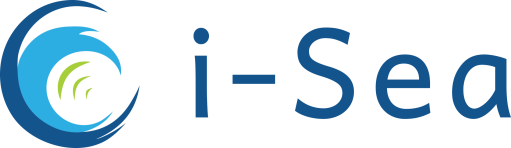 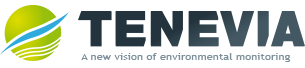 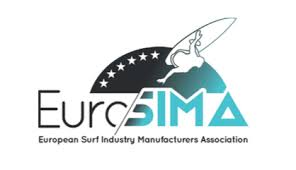 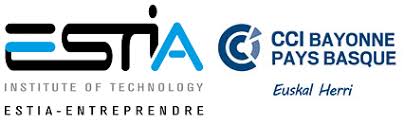 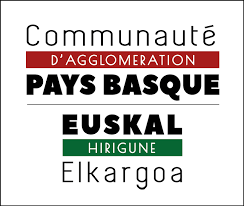 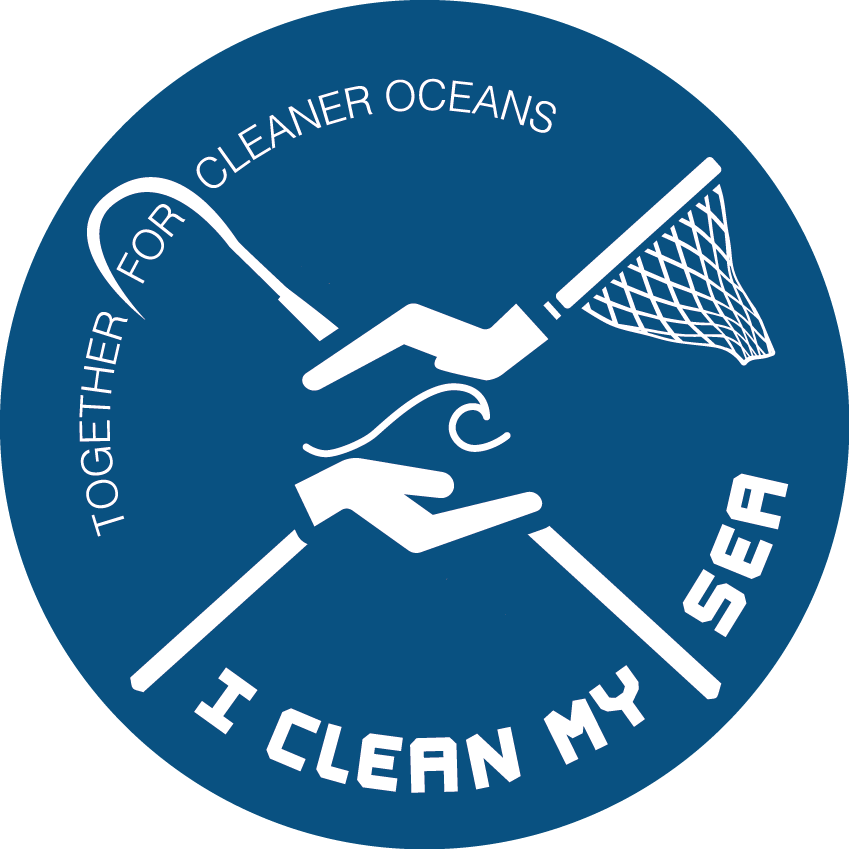 Development Plan : 

Development of web marketing tools


 
Crowd Funding 



Grant application (Public)



Fund Raising  (investors)



Pilot project setup on the French Basque Coast with support from Regional, National, European funds
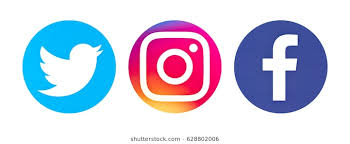 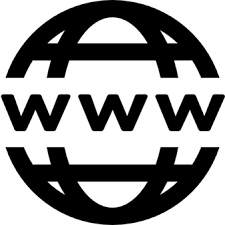 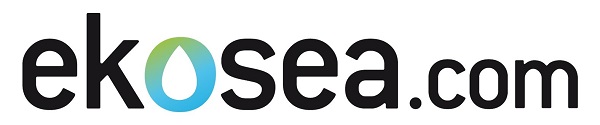 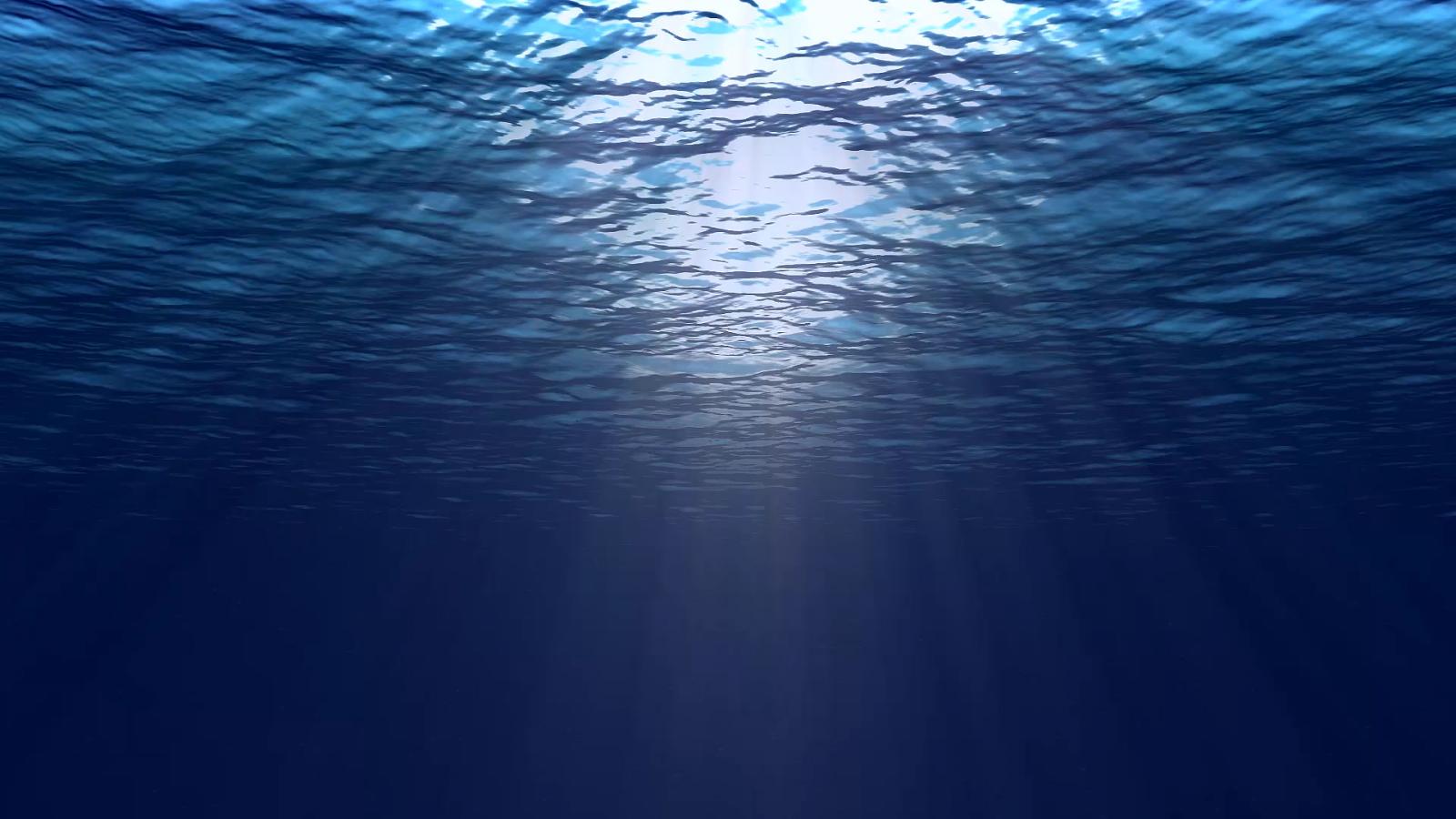 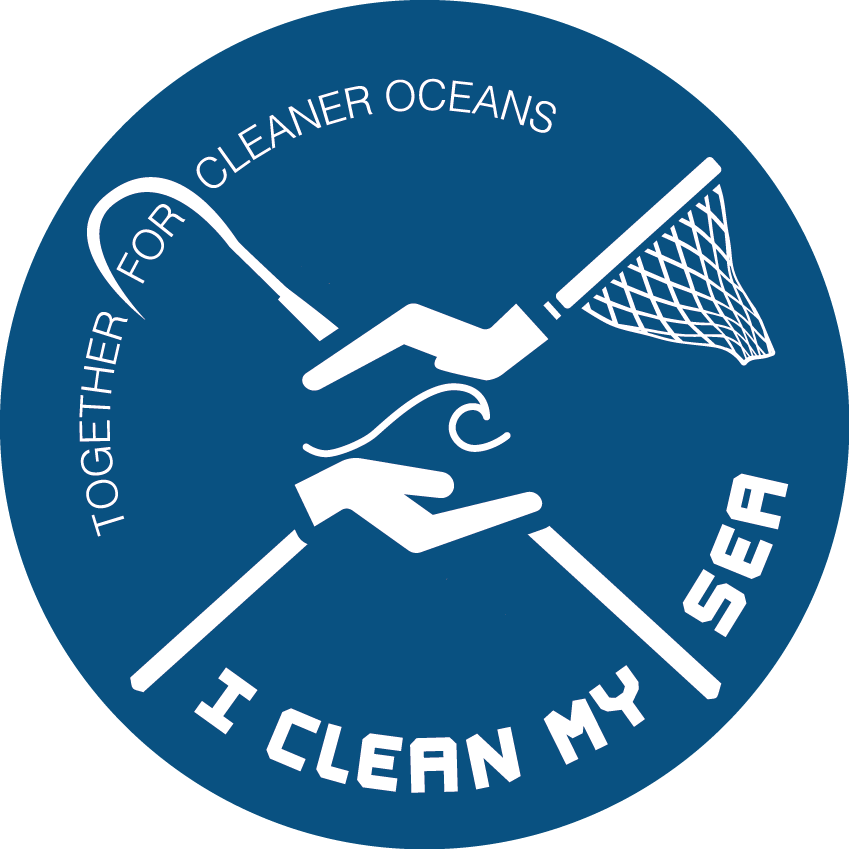 Together let’s clean our ocean, join us on : 

icleanmysea.com

@icleanmysea

@icleanmysea

icleanmysea

contact@icleanmysea.com
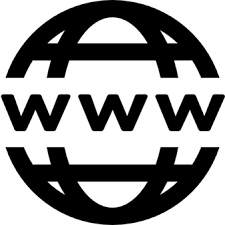 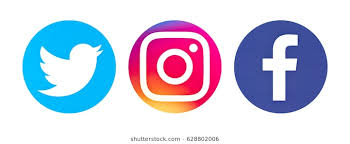 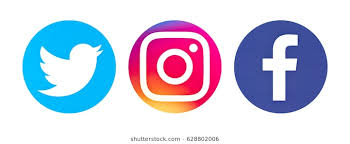 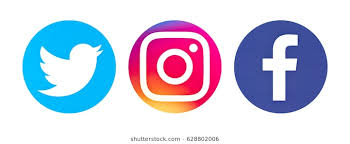 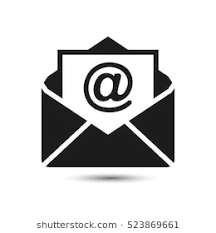